Учителя обычно гордятся  сильными своими учениками, мы же гордимся слабыми, которые стали сильными.
Манифест «Педагогика сотрудничества»
Технология сотрудничества
Учитель начальных классов МБОУ  СОШ №5  Ралдугина Т.Г.
Учебно-воспитательная работа - это единый, непрерывный процесс, в котором участвуют и взрослые, и дети, влияющие на становление и развитие личности.

Каждый человек по-своему уникален. У каждого есть свои способности, которые развиты в том или ином качестве. Ребёнок - это развивающаяся личность, которую необходимо вооружить знаниями, учениями и навыками, помочь раскрыть свои лучшие способности и создать условия для их развития.

Младший школьный возраст важен для психического и социального развития ребёнка. Кардинально меняется его социальный статус - он становится школьником. Это приводит и к перестройке всей системы взаимодействий ребёнка. У него появляются новые обязанности, которые определяются не только взрослыми, но и окружающими его сверстниками.
Ф.И.О. ученика   _______________________  Адрес ________________________ Дата рождения _______________
«Сотрудничать – работать, действовать вместе, принимать участие в общем, деле». (Толковый словарь русского языка, С.И. Ожегов, Н.Ю. Шведова)
Технология сотрудничества основана на содружестве участников педагогического процесса, учитывает их интересы.
Сотрудничество — это такое состояние, такой уровень учебно-воспитательного процесса, при котором объекты и субъекты этого процесса объединяются в общей деятельности отношениями товарищества, взаимоуважения, взаимопомощи, коллективизма.
Формула коллектива
0+0+0+0+0+0+0+0+0+0+0+0=?
1+0+1+1+0+0+1+1+0+1+0+1=?
1+1+1+1+1+1+1+1+1+1+1+1=?
Педагогику сотрудничества надо рассматривать 
как особого типа «проникающую» технологию, так как её идеи вошли почти во все современные педагогические технологии.
Целевыми ориентациями данной технологии являются:
Переход от педагогики требований к педагогике отношений
Гуманно – личностный подход к ребёнку
 Единство обучения и воспитания
Концептуальные положения 
педагогики сотрудничества отражают важнейшие тенденции, по которым развивается воспитание
 в современной школе:
превращение школы Знания в школу Воспитания;
 постановка личности школьника в центр всей воспитательной системы;
гуманистическая ориентация воспитания, формирование общечеловеческих ценностей;
развитие творческих способностей ребёнка, его индивидуальности;
 возрождение национальных культурных традиций;
сочетание индивидуального и коллективного воспитания;
постановка трудной цели;
Условия применения технологии сотрудничества
Принцип - делового сотрудничества. Способность педагога учитывать индивидуальные особенности учеников, манипулировать сиюминутными желаниями и потребностями ребёнка для достижения целей его развития и обучения.
Принцип – ИГРА. Способность педагога применять педагогическую игру  (возвышает достижения ребёнка, учитель забыл, пропустил и т.п.)
Принцип - «Партитура урока». Выбор ребёнком хода урока, мероприятия.
Принцип «Партитура урока»
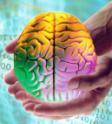 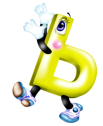 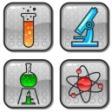 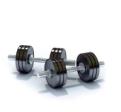 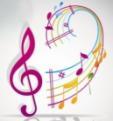 Н
С
Ь
И
-
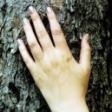 О
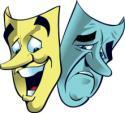 Т
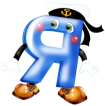 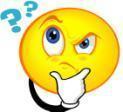 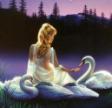 Ч
Я
Л
Игровое поле
Ребёнок, команда выбирают поле которое необходимо открыть.
Картинки закрывают букву на которое начинается характеристика человека. Например: ЧЕЛОВЕЧНОСТЬ, ОСЯЗАНИЕ и т.д.
Примеры ФОТО

ДДД (Декада Добрых Дел) «Солнце маминой заботы»
КТД «День Земли»
Классные праздники  «День именинников», «Посвящение в ученики»  и т.д.
Знакомство с промыслами (изготовление дымковской игрушки и т.д)
Сотрудничество с шефами (старший класс)
Технология сотрудничества основана на содружестве участников педагогического процесса, учитывает их интересы
Сотрудничество предполагает оказание участникам деятельности взаимного содействия входе решения ими какой-то задачи, движения к определенной цели. При этом в равной мере соблюдаются интересы обеих сторон).
В классе, в котором я работаю, обучаются дети с разным уровнем воспитания, развития. Семьи, в которых воспитываются дети, имеют разный социальный и образовательный уровень. Возможности для получения дополнительного образования и развития детей в семьях не одинаковы, поэтому моя главная задача как классного руководителя
Создать в детском коллективе благоприятный микроклимат, где каждый ребёнок чувствовал себя комфортно и защищено. 
Развивать умение общаться и сотрудничать. Научить ребят вместе работать, учиться, творить, всегда быть готовыми прийти друг другу на помощь. 
Развитие эмоциональной и волевой сферы (считаться с чужими интересами, находить компромисс)